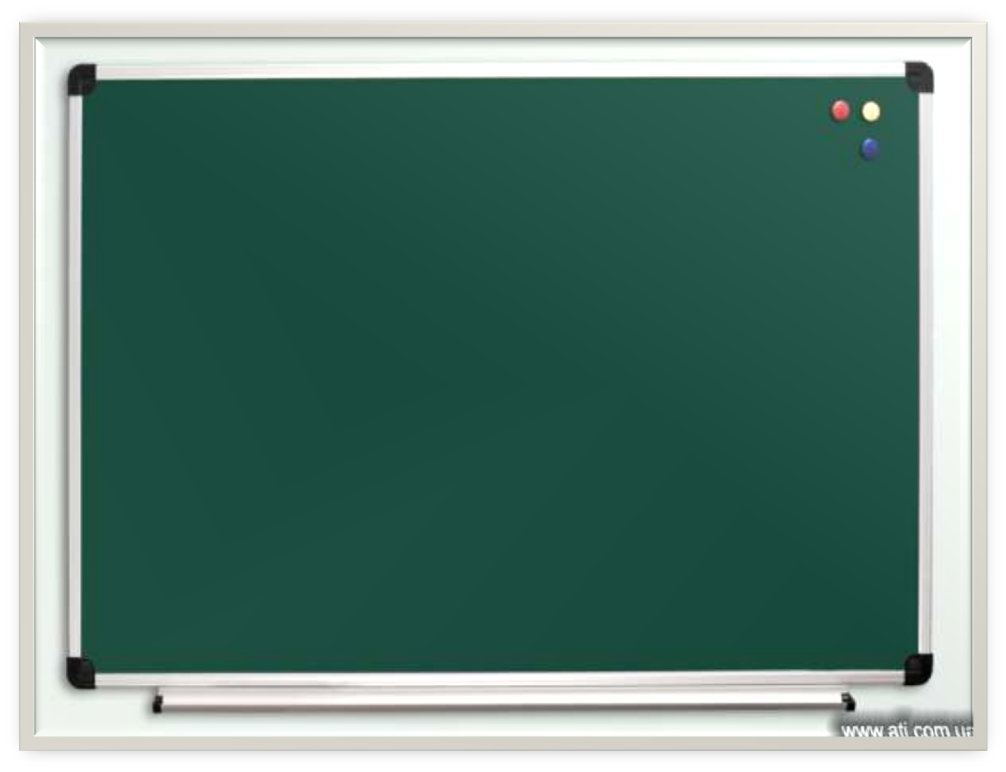 Односоставные предложения
Определенно - личные
Учитель русского языка и литературы
Лаврик Ирина Сергеевна
МОУ СОШ №15 имени В.Л.Гриневича
г. Прокопьевск
Кемеровская область
2011
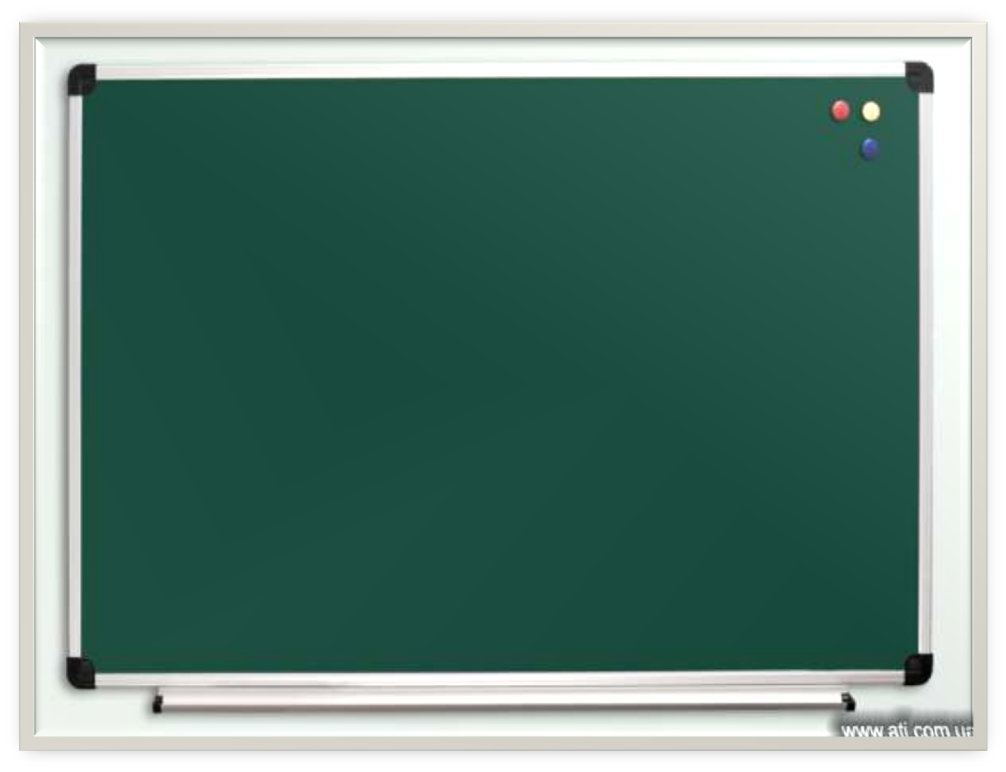 Односоставные  предложения , грамматическая основа которых состоит только из сказуемого:

Определенно –личные – это такие предложения, в которых сказуемое выражено глаголом, стоящим в 1 или 2 лице
 (ед.ч. и мн.ч. в наст.вр., прош.вр. и буд. времени)

В определенно –личных предложениях  нет подлежащего, но по смыслу можно подставить личные местоимения:
1 лицо:  Я, МЫ
2 лицо:  ТЫ, ВЫ.

Определенно-личные предложения синонимичны двусоставным предложениям с личным местоимением в качестве подлежащего. Ср.: Замечу кстати: все поэты - любви мечтательной друзья (П.). - Я замечу кстати...;
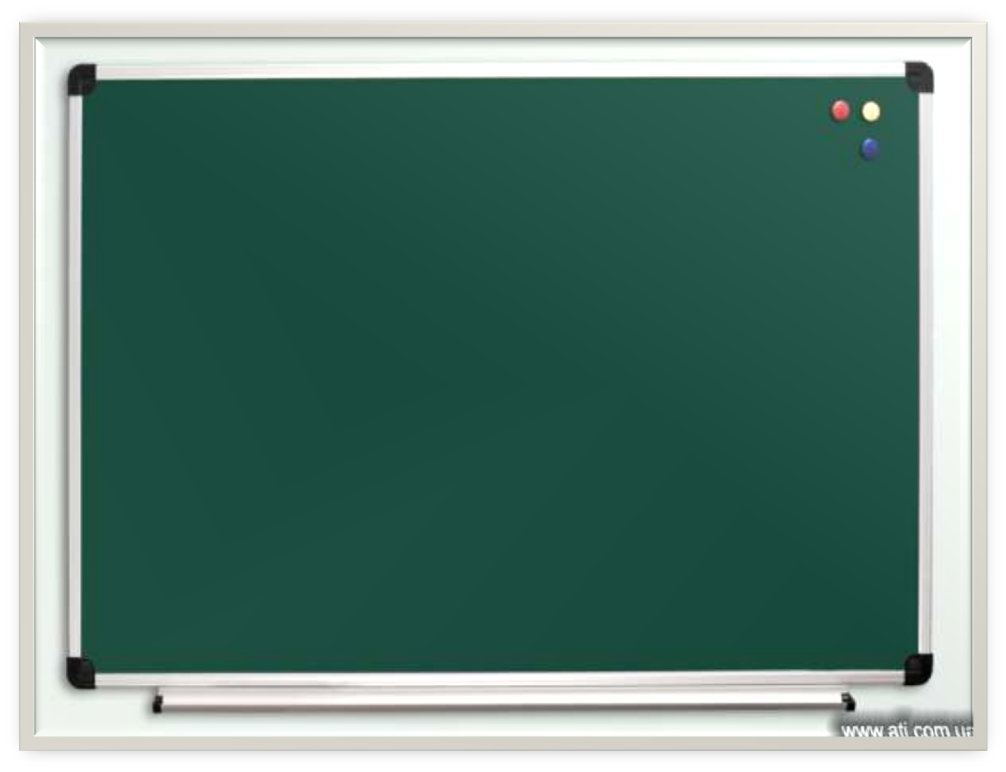 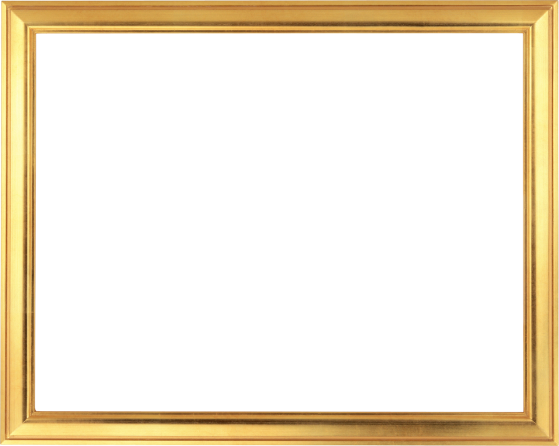 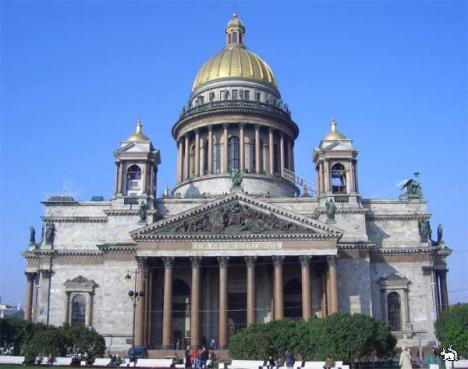 Люблю высокие соборы,
Душой смиряясь, посещать,
Входить на сумрачные хоры,
В толпе поющих исчезать.
(А.А.Блок)
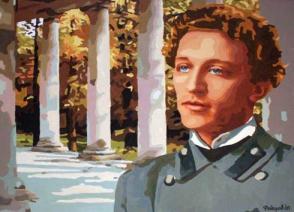 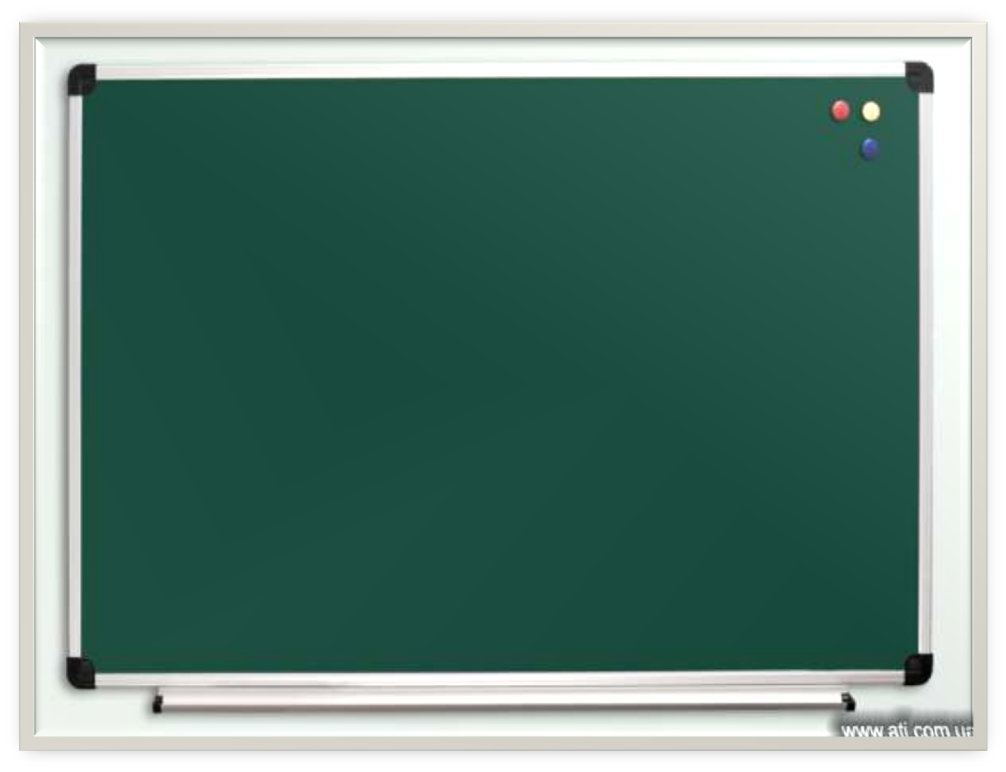 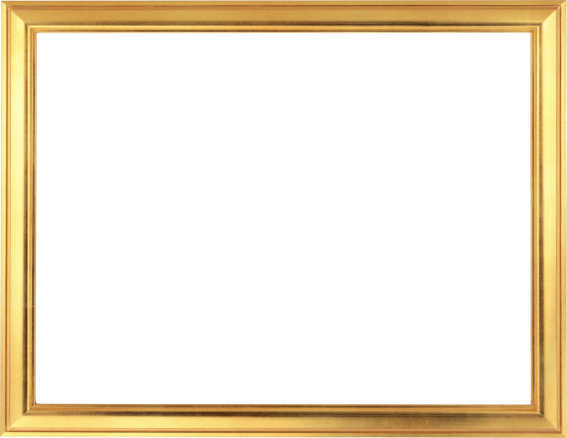 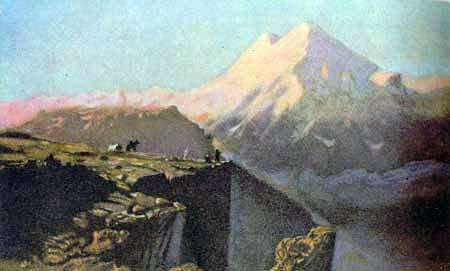 Приветствую тебя, Кавказ седой! 
(М.Ю.Лермонтов)
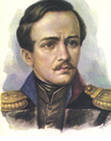 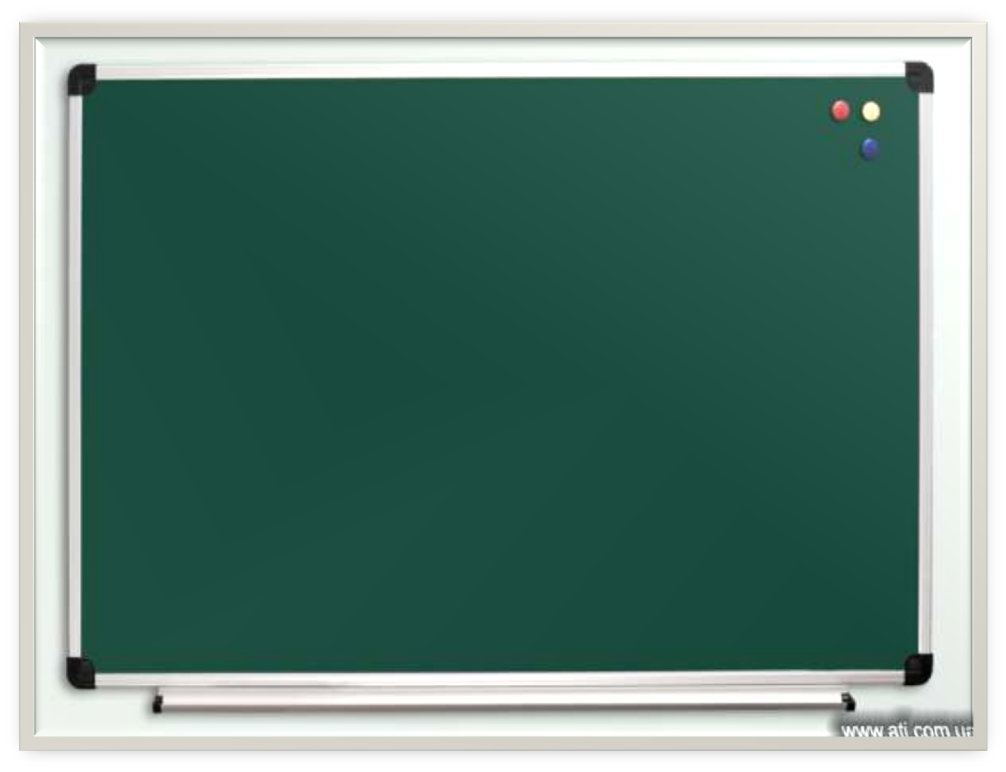 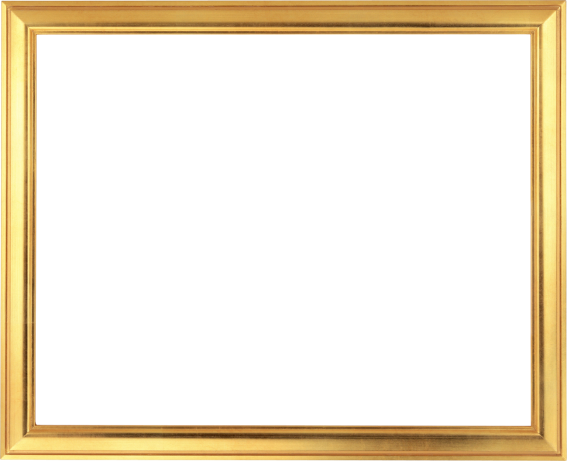 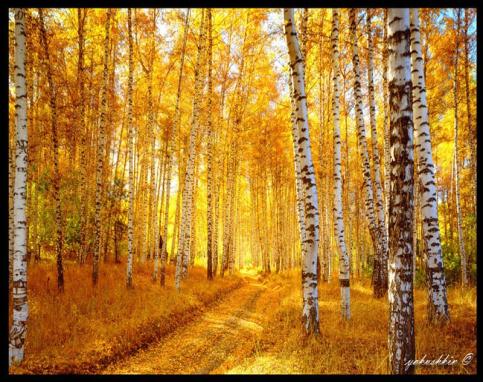 Стою один среди равнины голой,…
(С.А.Есенин)
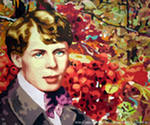 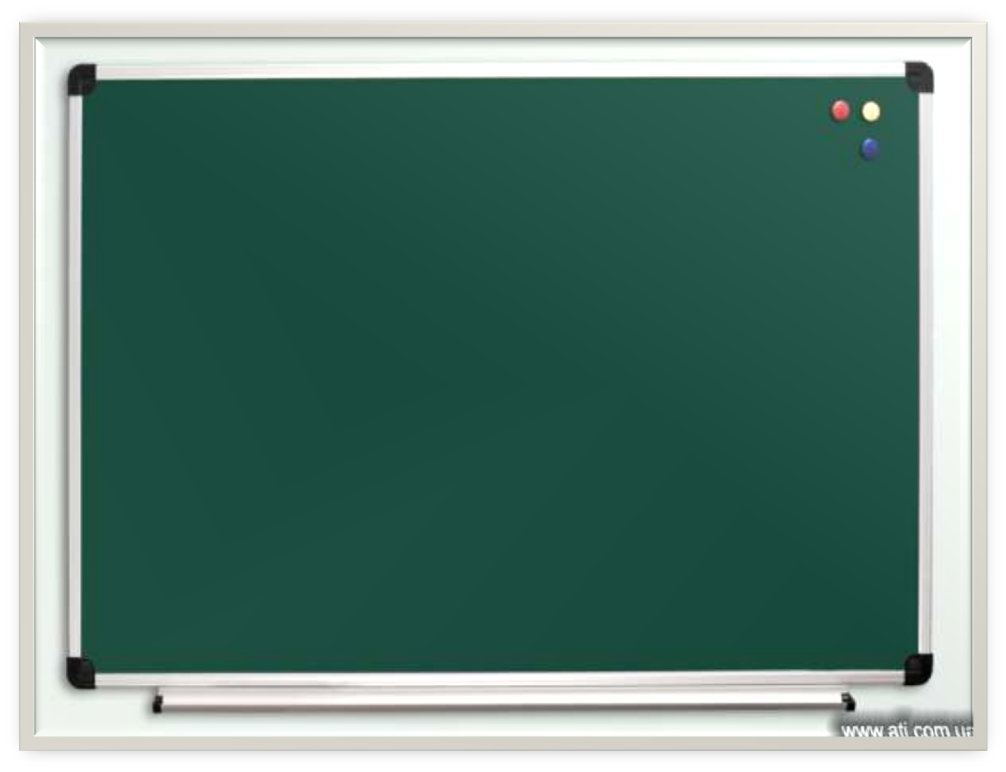 Употребление определенно-личных односоставных предложений придает повествованию большую динамичность, делает его более лаконичным, помогает избежать излишнего повторения:

 Да и ты ведь такая, ты тоже ведь плакать не будешь, только старый будильник приучишься ставить на семь. Станешь вдвое работать... Решивши забыть, - позабудешь. Позабывши, не вспомнишь, не вспомнив, - забудешь совсем (К.Симонов).
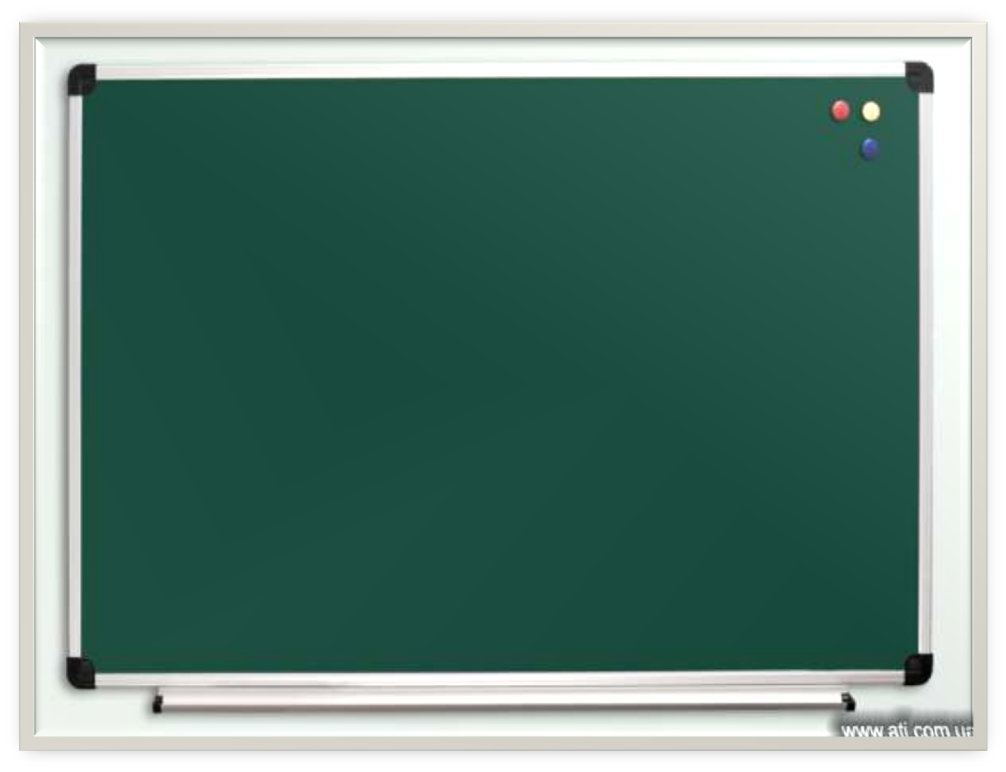 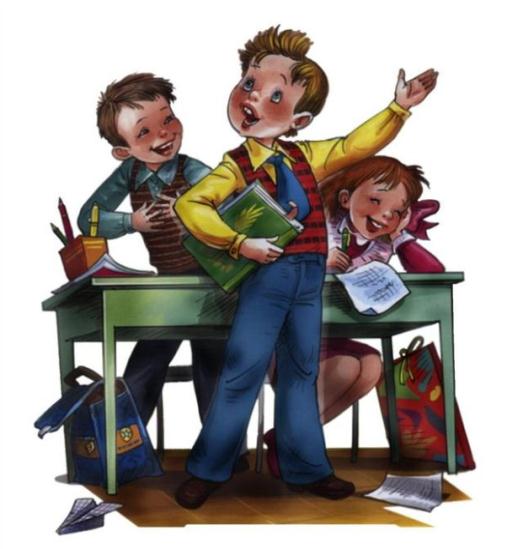 Задание:
Составьте рассказ на тему
 «Как я рассказывал стихотворение» с помощью определенно-личных предложений
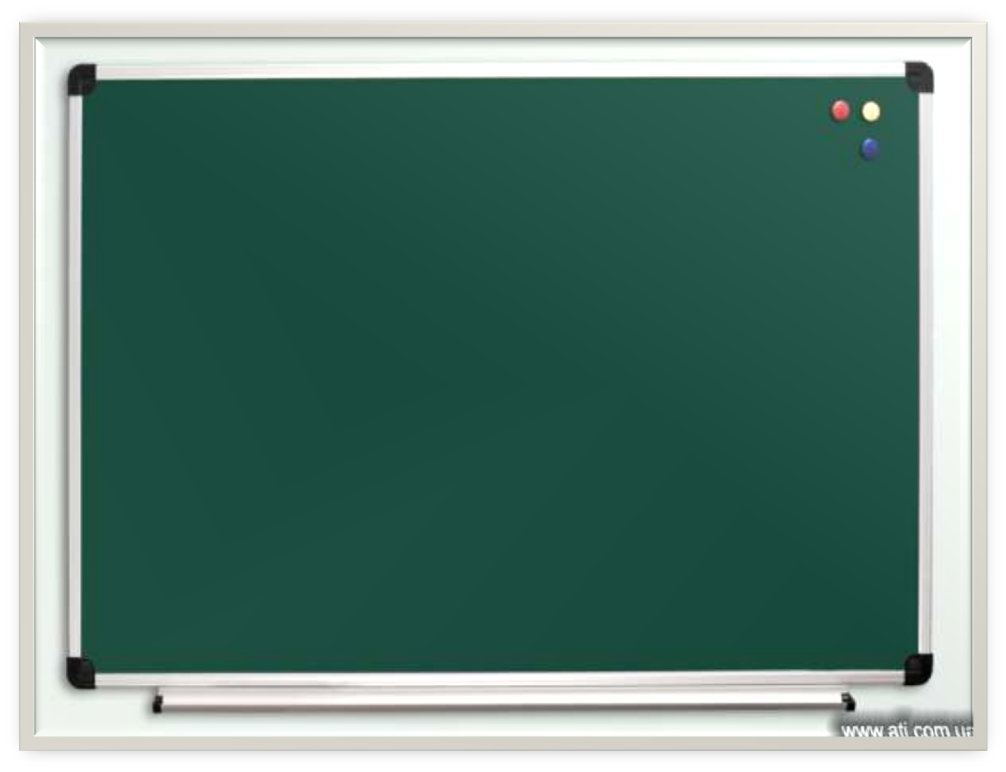 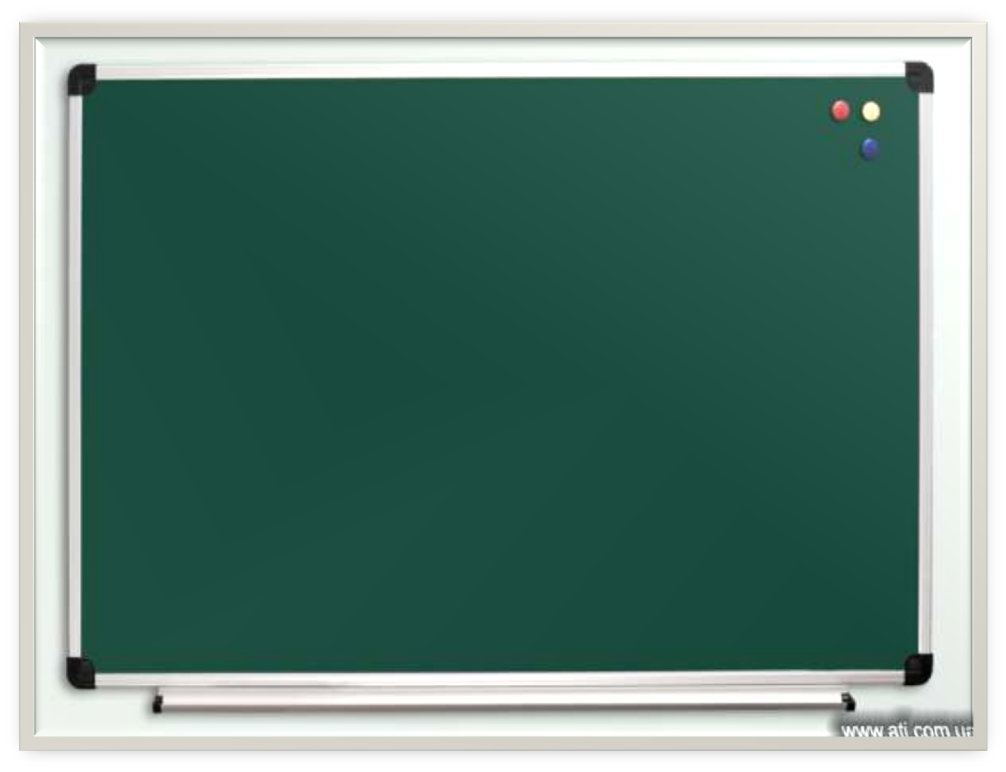 Использованные источники:

http://images.yandex.ru/yandsearch?text=%D1%88%D0%BA%D0%BE%D0%BB%D0%B0&rpt=image